GAZ ZIEMNY – antidotum na problem smogu w Polsce
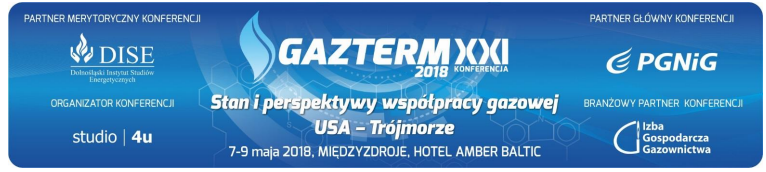 Witold Sujkowski
Viessmann
Międzyzdroje  08.05.2018r.
Präsentationstitel in der Fußzeile
08.05.2018
1
Spis treści:
Definicja SMOGU 
Niska emisja – skutki zdrowotne 
Raport Światowej Organizacji Zdrowia /WHO/
Porównanie emisji     
Gaz – antidotum na smog
Präsentationstitel in der Fußzeile
08.05.2018
2
1. SMOG – co to takiego?
Światowa Organizacja Zdrowia /WHO/ definiuje powietrze zanieczyszczone tzw. smog  jako takie, którego skład chemiczny może ujemnie wpłynąć na zdrowie człowieka, roślin      i zwierząt, a także na inne elementy środowiska (wodę, glebę).
Główne substancje uważane za niebezpieczne:

 pyły zawieszone
 dwutlenek siarki (SO2)
 tlenki azotu (NxOy)
 pyły węglowe (X2)
 lotne związki organiczne
      (benzo(a)pireny)
 tlenek węgla (CO)
 dwutlenek węgla (CO2)
 ozon troposferyczny (O3)
 metale ciężkie
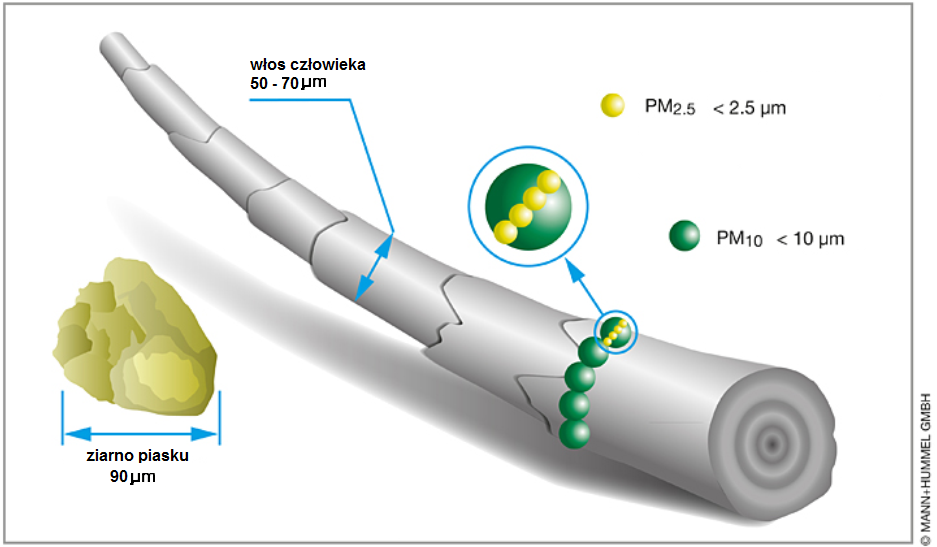 Präsentationstitel in der Fußzeile
08.05.2018
3
2. Niska emisja – skutki zdrowotne
Według Światowej Organizacji Zdrowia (WHO) 
każdego roku na skutek wdychania zanieczyszczonego 
powietrza na całym świecie przedwcześnie umierają 
2 miliony ludzi, 500 tyś w Europie i 43 tyś w Polsce.
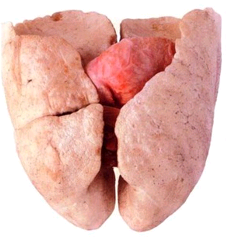 pyły zawieszone (PM10, PM2,5)
pyły zawieszone SO2, NO2, NOx, CO
metale ciężkie (min. Pb, Cd, As, Ni)
WWA (benzo(a)piren, benzen)
dioksyny

SKUTKI:
przewlekła choroba płuc (POCHP), podrażnienia spojówek krtani i tchawicy,
związki rakotwórcze, mutagenne
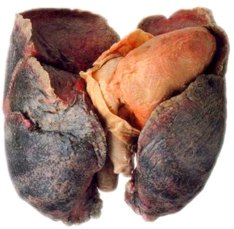 Präsentationstitel in der Fußzeile
08.05.2018
4
3. Raport Światowej Organizacji Zdrowia /WHO/ 2016
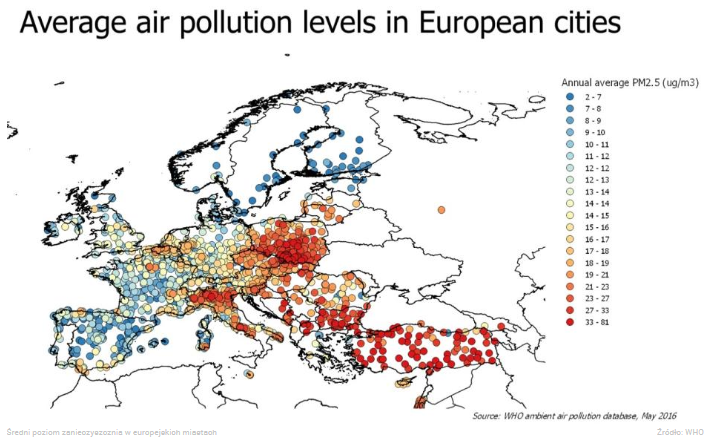 Średni poziom zanieczyszczenia powietrza w miastach Europy /pyły zawieszone PM 2,5/
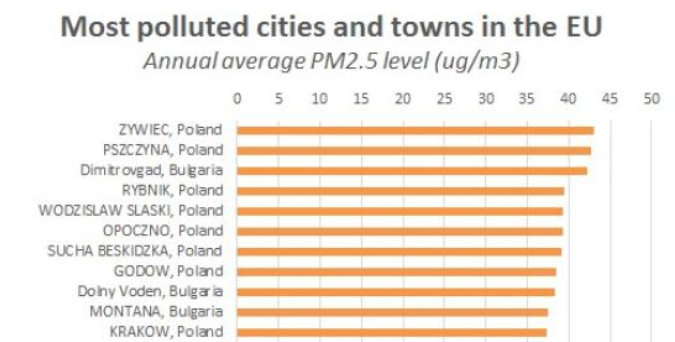 Najbardziej zanieczyszczone miasta Europy /średni poziom pyłów zawieszonych PM 2,5/
Präsentationstitel in der Fußzeile
08.05.2018
5
3. Raport Światowej Organizacji Zdrowia /WHO/ 2016
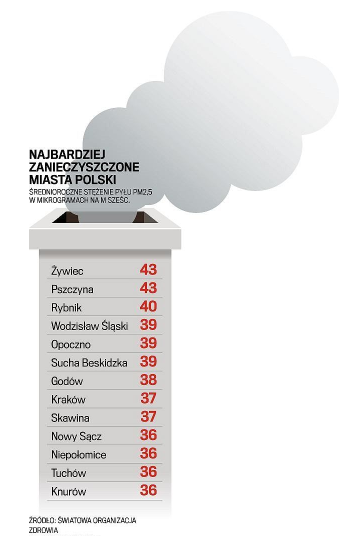 Najbardziej zanieczyszczone miasta Polski średni poziom pyłów zawieszonych PM 2,5/
Präsentationstitel in der Fußzeile
08.05.2018
6
3. Raport Światowej Organizacji Zdrowia /WHO/ 2016
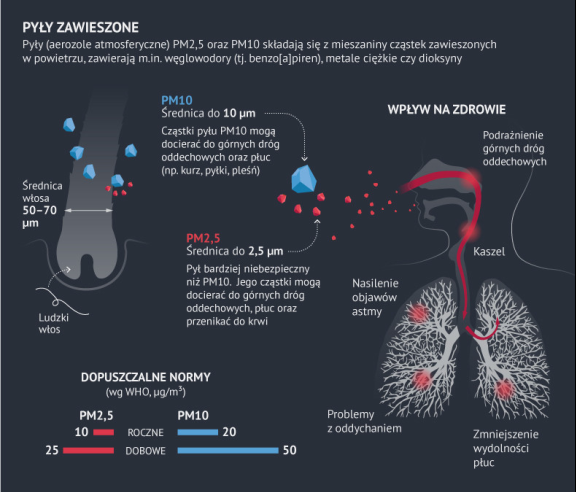 Präsentationstitel in der Fußzeile
08.05.2018
7
3. Raport Światowej Organizacji Zdrowia /WHO/  /wskaźniki dotyczą okresu grzewczego/
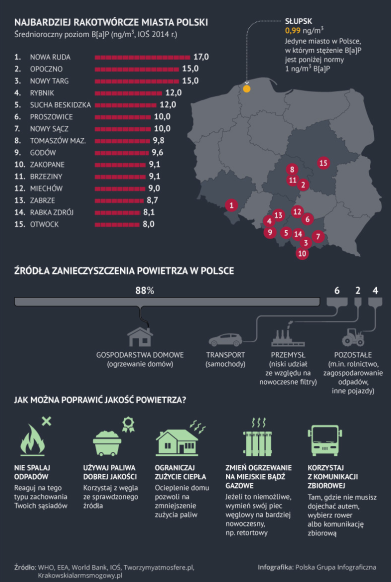 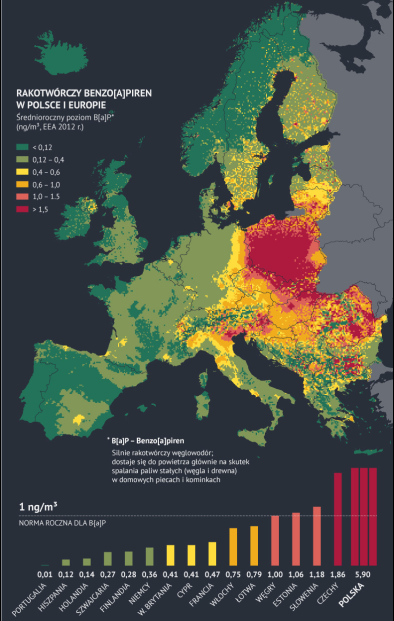 Präsentationstitel in der Fußzeile
08.05.2018
8
4. Porównanie emisji
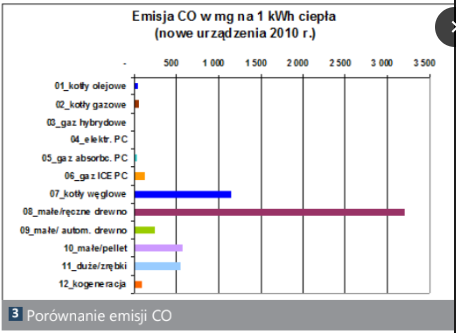 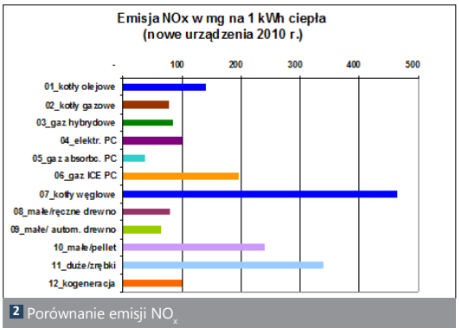 największą emisją NOx charakteryzują się kotły węglowe
najniższą emisję osiągają gazowe i absorpcyjne pompy ciepła jak również kotły gazowe
największą emisją CO charakteryzują się kotły na biomasę i kotły węglowe
Präsentationstitel in der Fußzeile
08.05.2018
9
4. Porównanie emisji
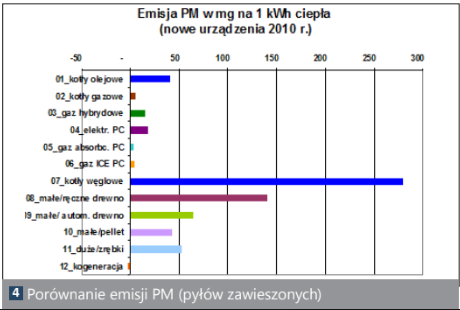 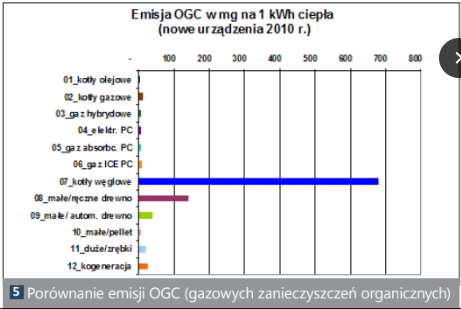 największa emisja pyłów zawieszonych dotyczy kotłów na paliwo stałe                   w szczególności kotłów węglowych
kilkusetkrotnie niższa emisja pyłów zawieszonych jest w kotłach gazowych 
w skład gazowych zanieczyszczeń organicznych wchodzą różne węglowodory aromatyczne, których głównym przedstawicielem jest benzo-a-piren
największa emisja OGC dotyczy kotłów węglowych
Präsentationstitel in der Fußzeile
08.05.2018
10
5. Gaz – antidotum na smog
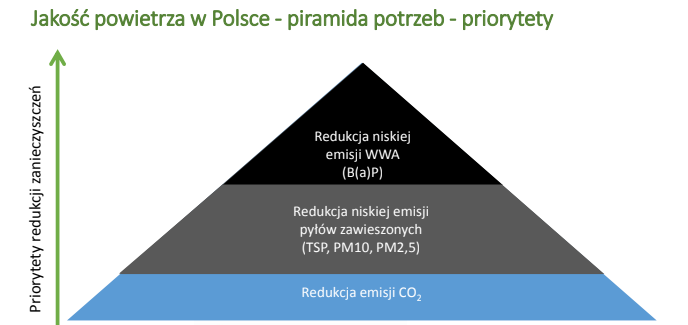 Polska ma największe przekroczenia emisji B(a)P w UE
emisja pyłu PM 10 w Polsce jest jedną z największych w UE i w roku 2014 stanowiła 12,6% emisji całkowitej
emisja pyłu PM 2,5 w Polsce jest jedną z największych w UE i w roku 2014 stanowiła 10,9% emisji całkowitej
Präsentationstitel in der Fußzeile
08.05.2018
11